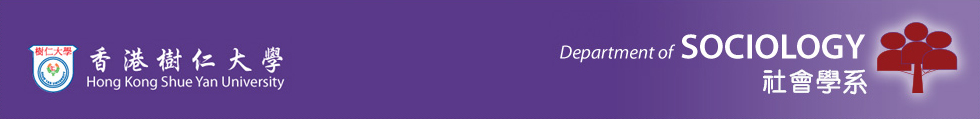 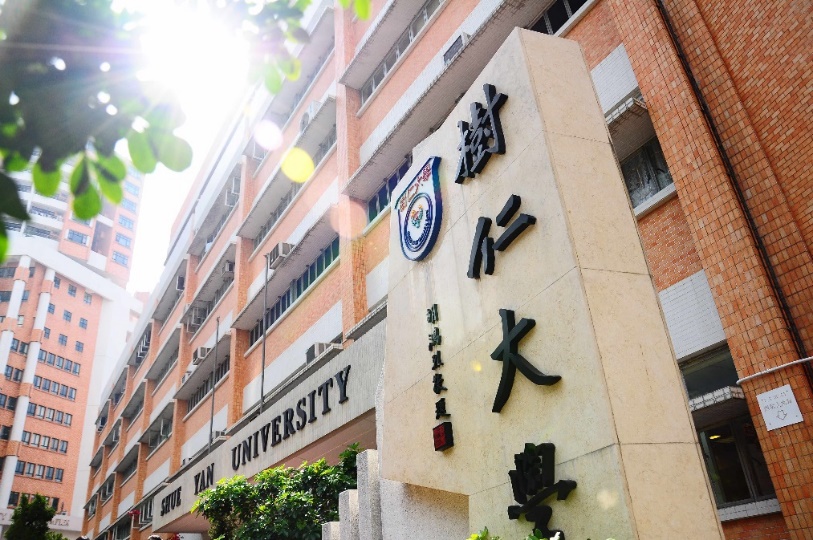 2022-23 年度
升四年級同學修科指引
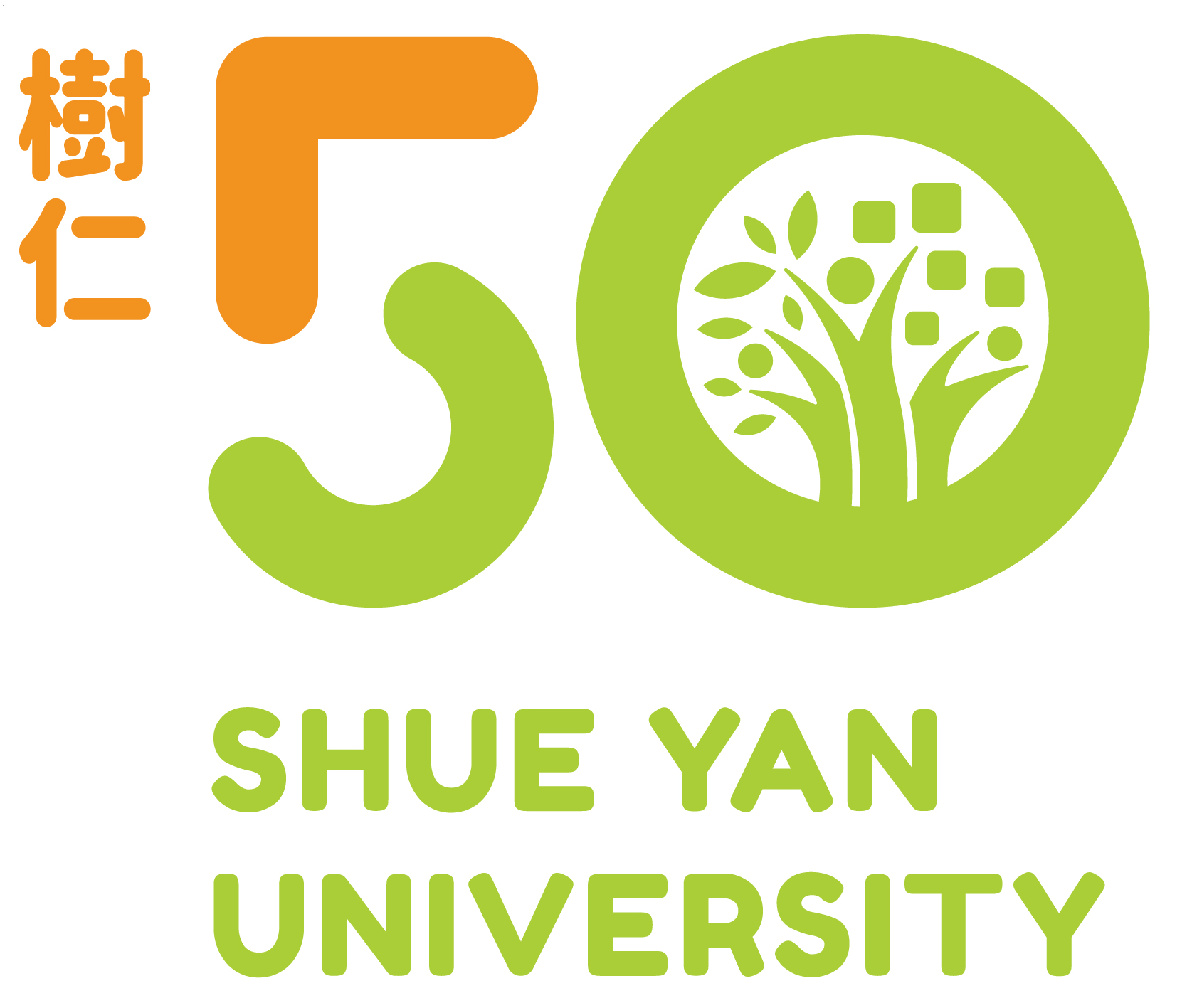 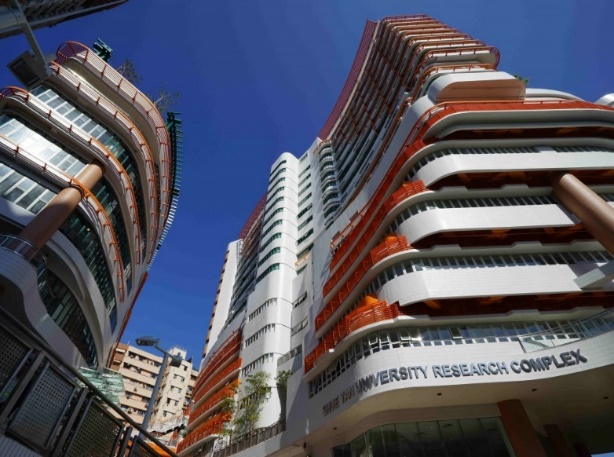 (四年共修124學分畢業)
1
*The Departmental Elective Courses offered will be subject to change.